Programs and software for conducting phase I trials
Graham Wheeler

Cancer Research UK & UCL Cancer Trials Centre
University College London

(with thanks to Philip Pallmann, Cardiff University)
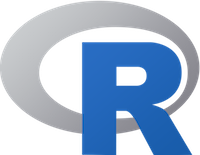 R packages - https://cran.r-project.org/

Web applications

Software libraries

Commercial software
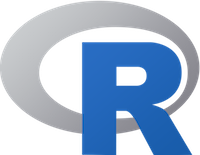 CRM
One-stage one-parameter CRM design

crm(…)		– recommendation for single trial

crmsim(…)	– for simulating many trials

crmsiminc1(…)	– CRM (1 pts incomplete)

crmsiminc2(…)	– CRM (2 pts incomplete)
Mo, 2012
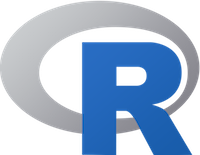 install.packages("CRM")
library(CRM)

skeleton <- c(0.05, 0.10, 0.20, 0.35, 0.50, 0.70)
x <- c(3, 4, 4, 3, 3, 4, 3, 2, 2, 2)
y <- c(0, 0, 1, 0, 0, 1, 1, 0, 0, 0)
data <- cbind(x, y)
TTL <- 0.20

crm(target = TTL, prior = skeleton, ptdata = data, model = 1, a0 = 1)

$MTD 
[1] 3 

$a 
[1] 0.8686574
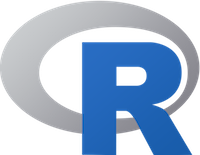 truth <- c(0.10, 0.15, 0.20, 0.40, 0.50, 0.80)


crmsim(target = TTL, prior = skeleton, true = truth, rate = 2/28, cycle = 28, cohort = 1, nsubject = 24, nsim = 100, model = 2, a0 = 1,  jump = FALSE, start.dose = 1, seed = 123)

$SimResult 		    1     2     3     4    5    6 
% Selection 		 9.00 22.00 53.00 15.00 1.00 0.00 
% Subjects Treated 	16.46 19.92 36.79 19.21 6.29 1.33 
# Subjects Treated 	 3.95  4.78  8.83  4.61 1.51 0.32 
Average Toxicities 	 0.39  0.64  1.59  1.87 0.75 0.25 
True probabilities 	 0.10  0.15  0.20  0.40 0.50 0.80 

$TrialDuration 
	 Min. 1st Qu. Median  Mean 3rd Qu.  Max. 
	541.0   592.8  612.0 612.6   632.0 693.0
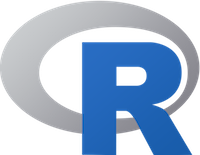 dfcrm
Package for CRM and TITE-CRM conduct/simulation

crm(…) & titecrm(…) – conduct single trial

crmsim(…) & titesim(…) – simulate many trials
Cheung, 2011; Cheung and Duong, 2013
install.packages("dfcrm")
library(dfcrm)
prior <- c(0.05, 0.10, 0.20, 0.35, 0.50, 0.70)
x <- c(3, 4, 4, 3, 3, 4, 3, 2, 2, 2)
y <- c(0, 0, 1, 0, 0, 1, 1, 0, 0, 0)
crm(prior = prior, target = 0.20, tox = y, level = x)

[summary of data given here]
Toxicity probability update (with 90 percent probability interval): 
Level 	Prior 	n   total.wts 	total.tox Ptox  	LoLmt	 UpLmt 1 	0.05 	0   0 		0 	   0.089  	0.01     0.283 2 	0.1 	3   3 		0 	   0.155  	0.028    0.379 3 	0.2 	4   4 		1 	   0.272  	0.082    0.508 4 	0.35 	3   3 		2 	   0.428  	0.196    0.643 5 	0.5 	0   0 		0 	   0.571  	0.341    0.747 6 	0.7 	0   0 		0 	   0.749  	0.574    0.861 Next recommended dose level: 2 Recommendation is based on a target toxicity probability of 0.2 
Estimation details: Empiric dose-toxicity model: p = dose^{exp(beta)} dose = 0.05 0.1 0.2 0.35 0.5 0.7 Normal prior on beta with mean 0 and variance 1.34 Posterior mean of beta: -0.212 Posterior variance of beta: 0.158
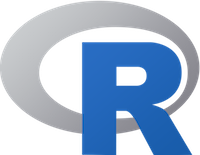 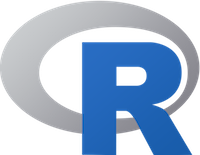 t <- 180entry <- c( 7,  29,  49,  76,  92, 133, 241, 303, 363, 402)exit <- c(185, 210, 217, 257, 116, 314, 420, 405, 405, 405)
trial <- titecrm(prior = prior, target = 0.20, tox = y, level = x,		obswin = t, entry = entry, exit = exit)
> trial

[summary of data and weightings given here]
Toxicity probability update (with 90 percent probability interval):
Level Prior n  total.wts  total.tox  Ptox   LoLmt  UpLmt 
1     0.05  0  0          0          0.162  0.016  0.448 
2     0.1   3  0.817      0          0.247  0.042  0.54 
3     0.2   4  3.122      1          0.377  0.11   0.65 
4     0.35  3  3          2          0.529  0.236  0.755 
5     0.5   0  0          0          0.657  0.386  0.831 
6     0.7   0  0          0          0.805  0.613  0.909 
Next recommended dose level: 1 
Recommendation is based on a target toxicity probability of 0.2 

Estimation details: 
Empiric dose-toxicity model: p = dose^{exp(beta)} 
dose = 0.05 0.1 0.2 0.35 0.5 0.7 
Normal prior on beta with mean 0 and variance 1.34 
Posterior mean of beta: -0.5 
Posterior variance of beta: 0.247
> plot(trial, ask = TRUE)
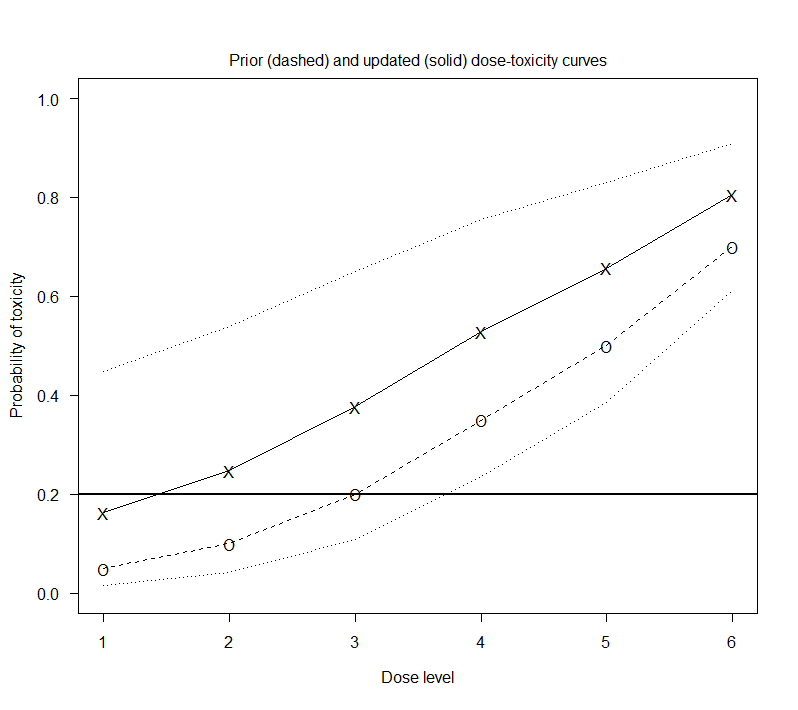 > plot(trial, ask = TRUE)
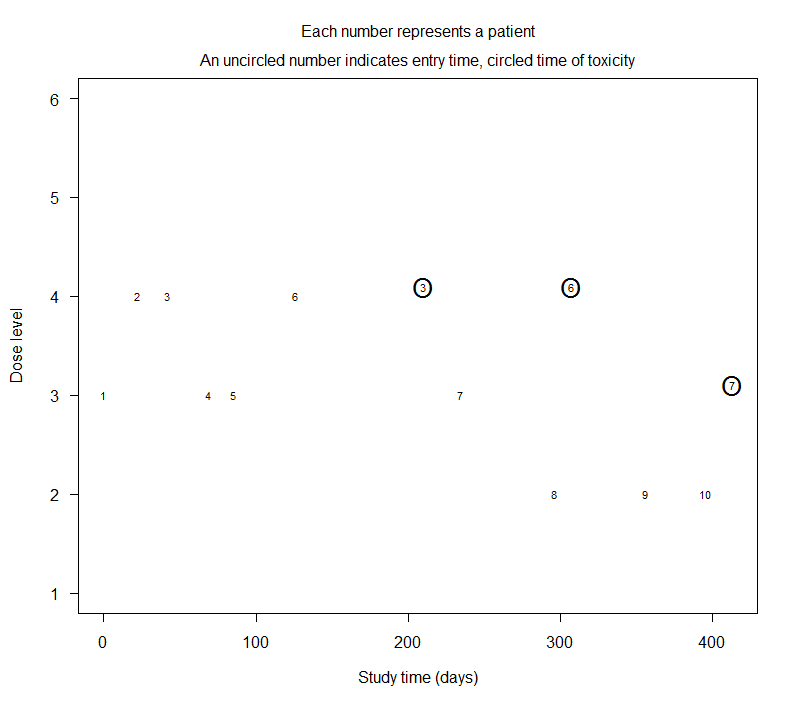 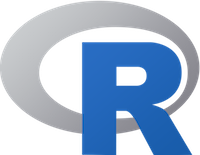 bcrm
Bayesian one-stage CRM designs, inc. CRM and EWOC


bcrm(…) – conduct single trial or simulate many


New release due soon (but still available!)
Sweeting et al, 2013
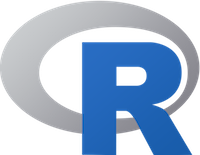 install.packages("bcrm")
library(bcrm)

dose <- c(0.5, 1, 3, 5, 6)
prior.p <- c(0.05, 0.15, 0.25, 0.35, 0.45)
true.p <-  c(0.01, 0.05, 0.15, 0.25, 0.40)

trial <- bcrm(stop = list(nmax = 24, nmtd = 8), p.tox0 = prior.p, dose = dose, truep = true.p, ff = "power", prior.alpha = list(3, 0, 1.34),  target.tox = 0.25, cohort = 2, start = 1, pointest = "plugin",   sdose.calculate = "median", constrain = TRUE, simulate = TRUE,    nsims = 100, threep3 = TRUE, quietly = TRUE)

> trial 
Operating characteristics based on 100 simulations: 
		 Mean Minimum MaximumSample size	18.26      10      24

			   Doses 			      0.5     1     3     5     6 Experimentation proportion   0.12 0.146 0.243 0.252 0.239 Recommendation proportion    0.00 0.010 0.230 0.420 0.340 

			   Probability of DLT 			   [0,0.2] (0.2,0.4] (0.4,0.6] (0.6,0.8] (0.8,1]Experimentation proportion   0.495     0.505         0         0       0 Recommendation proportion    0.240     0.760         0         0       0
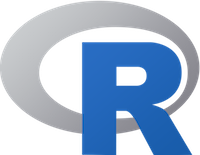 > trial[[1]]$threep3 

		    Mean Minimum Maximum 
Sample size 	17.86194       3      30 

Doses 
			    < 1      1     2     3     4     5 
Experimentation proportion     NA 0.1870 0.233 0.266 0.213 0.101
Recommendation proportion 0.00118 0.0278 0.196 0.336 0.292 0.147 

			      Probability of DLT 
			    [0,0.2] (0.2,0.4] (0.4,0.6] (0.6,0.8] (0.8,1] 
Experimentation proportion      0.686     0.314         0         0       0 
Recommendation proportion*      0.560     0.439         0         0       0 

* Amongst those trials that recommend an MTD 

			 Doses 
			      1     2    3    4     5 
Average number of patients 3.1700 3.920 4.66 4.07 2.040 
Average number of DLTs     0.0317 0.196 0.70 1.02 0.816
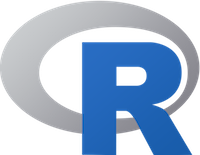 > plot(trial)				> plot(trial[[1]]$threep3)
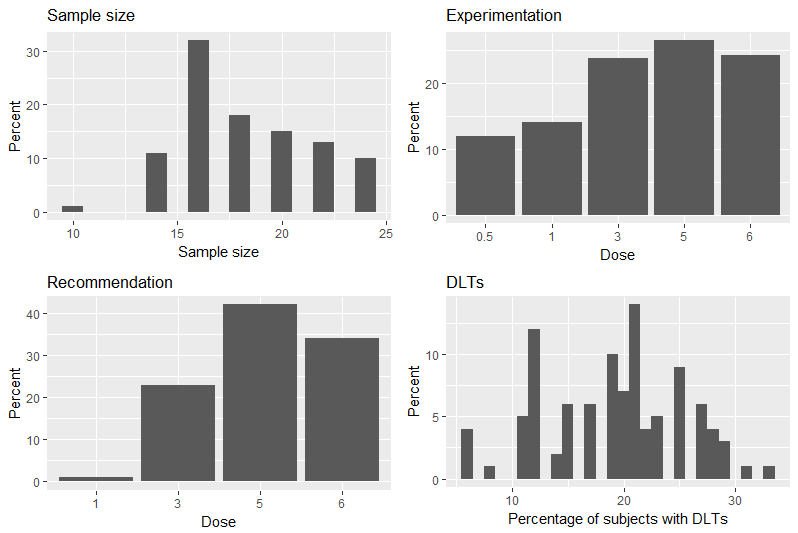 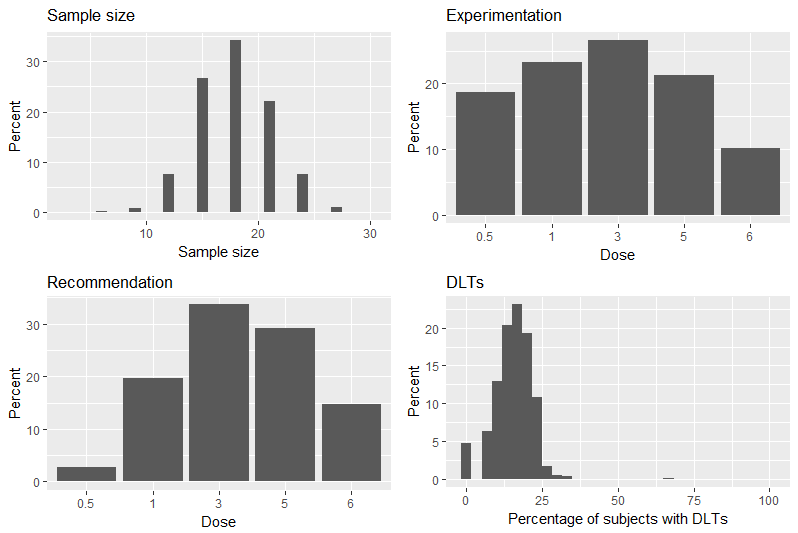 pocrm
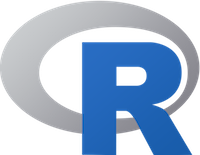 2		4		6

	1		3		5
Drug B
Drug A
Partial-order CRM applied to dual-agent trials

getwm(…) – working models (skeletons) for partial orders

pocrm.imp(…) – for estimation in a single trial

pocrm.sim(…) – for simulating many trials
Wages et al, 2013; Wages and Varhegyi, 2013
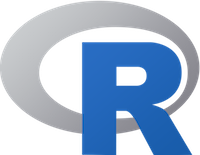 install.packages("pocrm")
library(pocrm)
orders<-matrix(c(1, 2, 3, 4, 5, 6,
                 1, 2, 3, 5, 4, 6,
                 1, 3, 2, 4, 5, 6,
                 1, 3, 5, 2, 4, 6,
                 1, 3, 2, 5, 4, 6), nrow = 5, ncol = 6, byrow = TRUE)
skeleton <- c(0.01, 0.05, 0.10, 0.20, 0.25, 0.40)
alpha <- getwm(orders, skeleton)
x <- c(1, 3, 5, 2, 4, 3, 3, 2, 4)
Y <- c(0, 0, 1, 0, 1, 0, 0, 0, 0)
trial<-pocrm.imp(alpha = alpha, prior.o = rep(1/5, 5), theta = 0.25,		y = y, combos = x)

> trial 
$ord.prob [1] 0.225 0.207 0.245 0.098 0.225 
$order.est [1] 3
2		4		6

	1		3		5
$a.est [1] 0.739 

$ptox.est [1] 0.033 0.183 0.109 0.305 0.359 0.508 

$dose.rec [1] 4
Drug B
Drug A
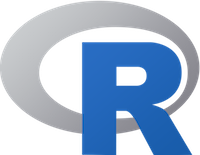 x0 <- c(1, 2, 3, 5, 4, 6)
n <- 20
nsim <- 100
tox.range <- 0.05
stop <- 10
r <- c(0.05, 0.10, 0.20, 0.25, 0.40, 0.60)
trial <- pocrm.sim(r = r, alpha=alpha, prior.o = rep(1/5, 5), theta = 0.25, x0 = x0, stop = stop, n = n, nsim = nsim, tox.range = tox.range)

> trial 
$true.prob [1] 0.05 0.10 0.20 0.25 0.40 0.60 

$MTD.selection [1] 0.01 0.18 0.28 0.30 0.20 0.03 

$patient.allocation [1] 0.11 0.23 0.24 0.20 0.18 0.05
2		4		6

	1		3		5
Drug B
Drug A
$percent.DLT [1] 0.2356589 

$mean.n 
[1] 19.35 

$acceptable 
[1] 0.58
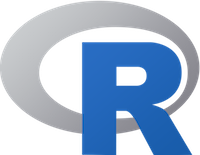 … and many others!
ewoc – for EWOC

dfpk – use PK data and DLT to inform escalation

crmPack – versatile package for model-based designs

dfcomb – designs for combination trials

ordcrm – ordinal CRM (toxicity grades rather than DLT yes/no)
Diniz, 2017
Tournazi et al, 2017
Sabanés-Bové et al, 2017
Riviere and Jordan, 2017
Dressler and Huang, 2016
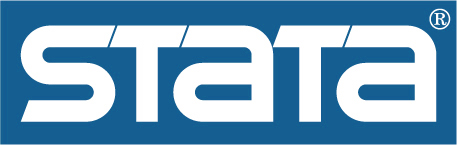 “crm” – Stata module for implementing CRM (Adrian Mander, MRC Biostatistics Unit, Cambridge) https://ideas.repec.org/c/boc/bocode/s457625a.html



Naoki Ishizuka has written SAS code for the CRM: http://www.lexjansen.com/pharmasug/2001/Proceed/Stats/SP13_ishizuka.pdf

TITE-CRM Phase I Clinical Trials: Implementation Using SAS (University of Michigan) https://sph.umich.edu/ccb/pdf/titecrm_manual_1-5-09.pdf
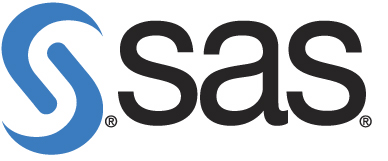 Web Applications
A+B designs: https://graham-wheeler.shinyapps.io/AplusB/

Optimal benchmark for comparison: https://uvatrapps.shinyapps.io/nonparbnch/

Bayesian CRM: https://uvatrapps.shinyapps.io/crmb/

Vanderbilt University Software Library: https://www.vumc.org/cqs/software-tools
Wheeler et al, 2016
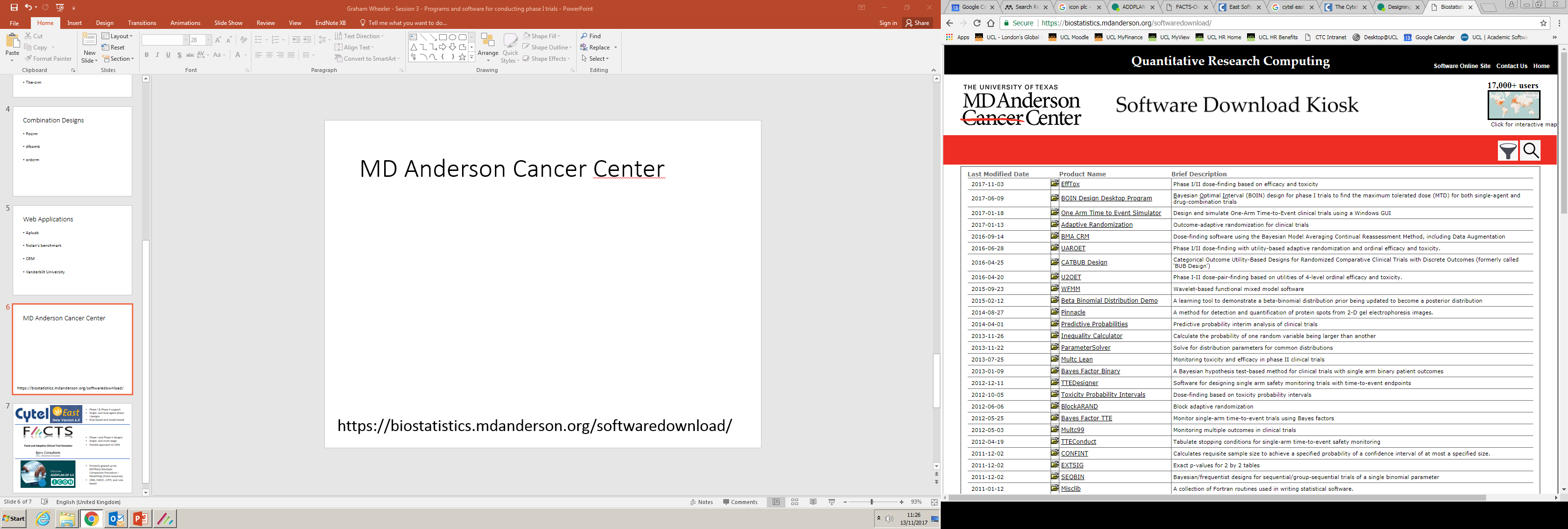 https://biostatistics.mdanderson.org/softwaredownload/
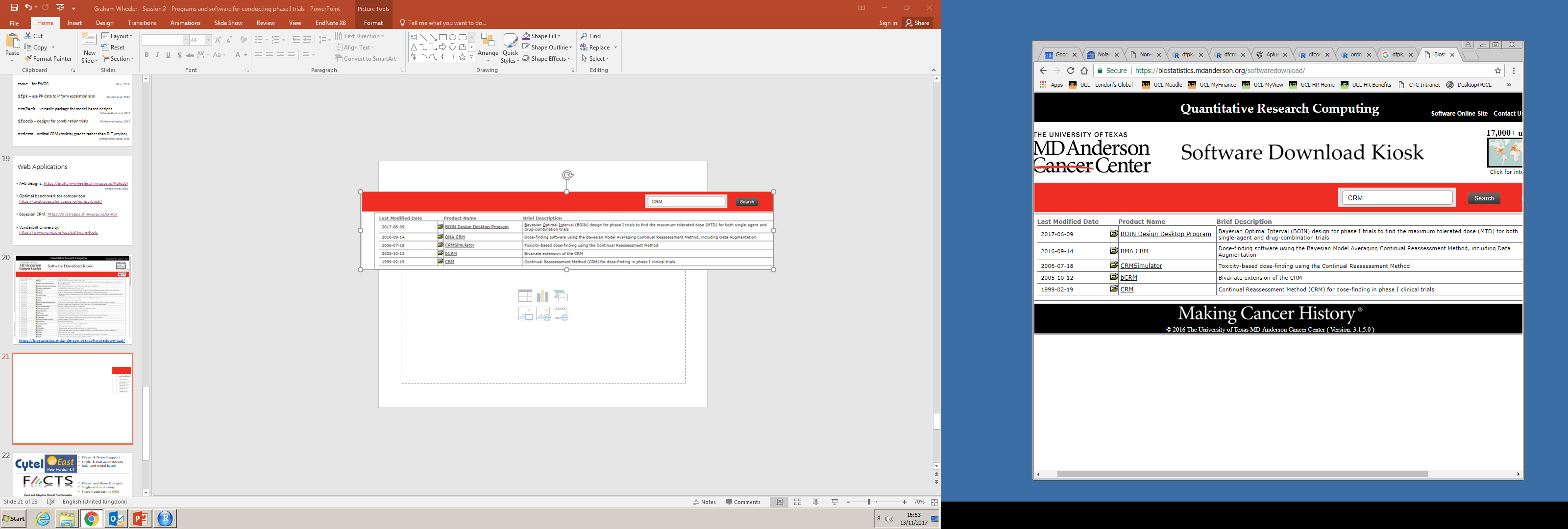 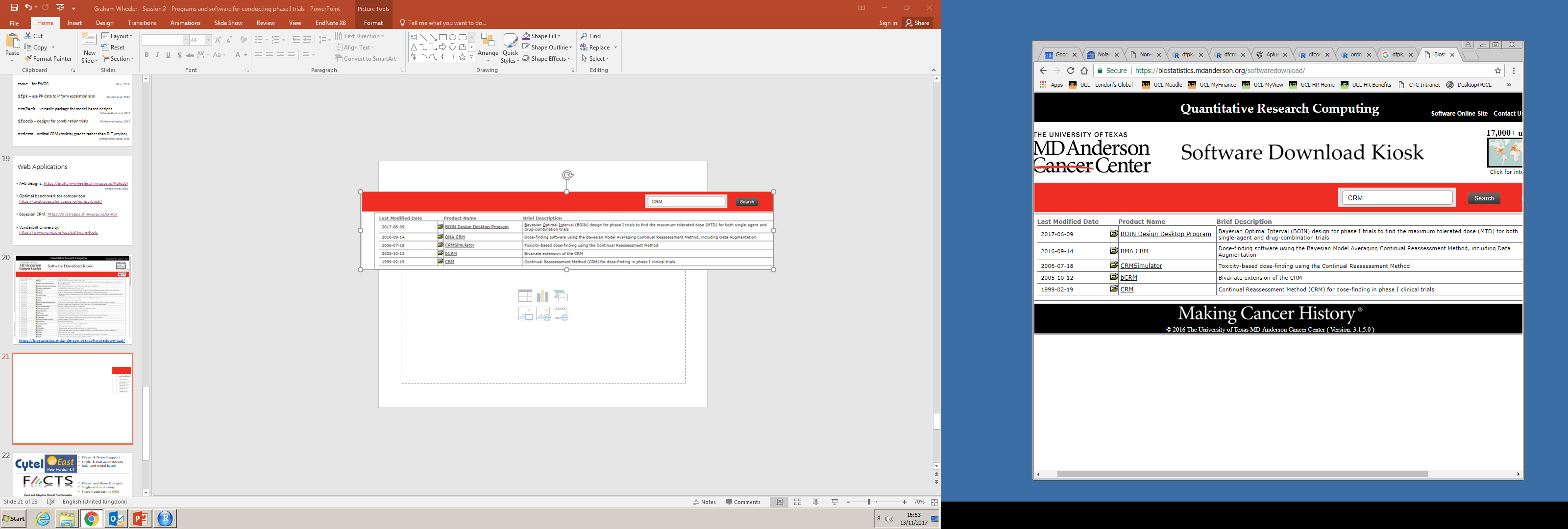 Standalone programs
Easy to use
May not have all options you want

Some packages updated more often than others
Phase I & Phase II support
Single- & dual-agent designs
Rule- and model-based



Phase I and Phase II designs
Single- and multi-stage
Flexible approach to CRM




Primarily geared towards MCPMod (Multiple Comparison Procedure – Modelling) [dose-response]
CRM, EWOC, mTPI, and rule-based designs
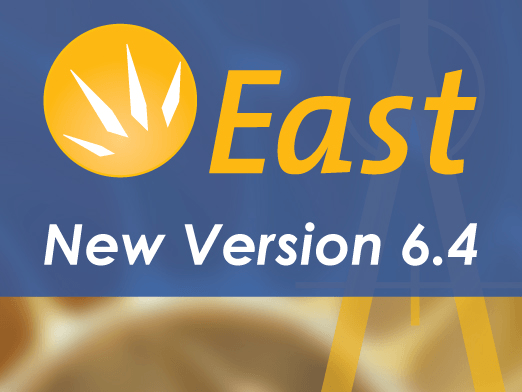 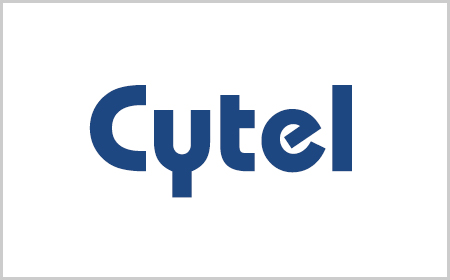 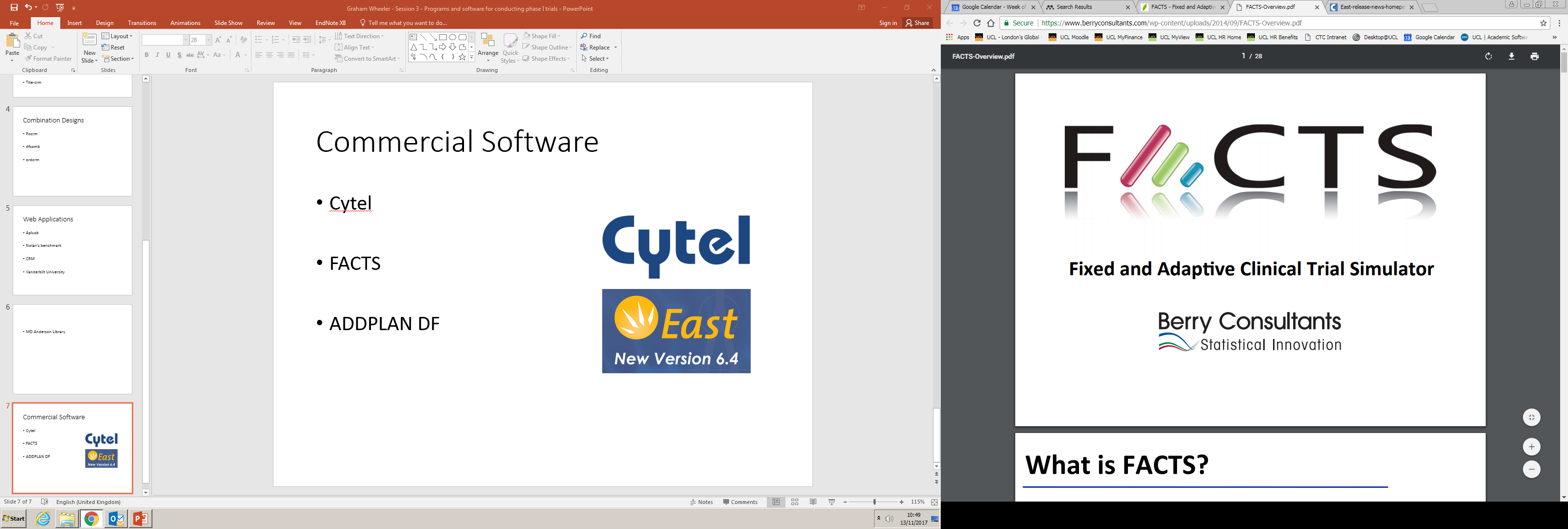 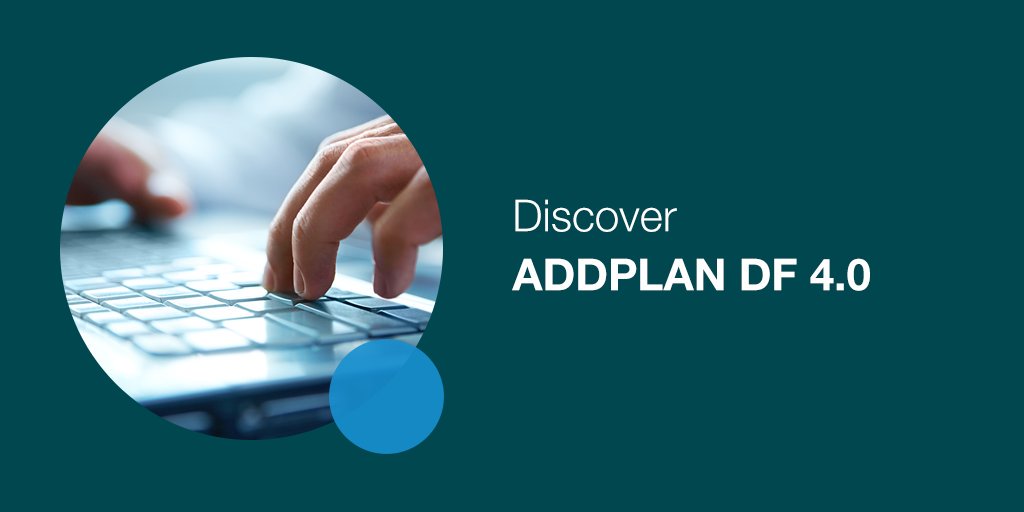 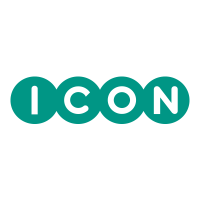 Summary
Many packages and programs available
Most are free!

Experience with R (even limited) is a bonus
Allows you to explore new releases and even edit code to specific trial needs

Web applications and standalone programs for those less familiar with code (with code available in most cases)
References
Cheung YK (2011): Dose-finding by the Continual Reassessment Method. CRC Press/Chapman & Hall. Boca Raton.
Cheung YK and Duong J (2013): “dfcrm” package. CRAN. https://cran.r-project.org/web/packages/dfcrm/dfcrm.pdf
Diniz MA (2017): “ewoc” package. CRAN. https://cran.r-project.org/web/packages/ewoc/ewoc.pdf
Dressler EV and Huang Z (2016): “ordcrm” package. CRAN. https://cran.r-project.org/web/packages/ordcrm/ordcrm.pdf
Mo, Q (2012): “CRM” package. CRAN. https://cran.r-project.org/web/packages/CRM/CRM.pdf
Sabanés-Bové D, Yeung WY, Palermo G and Jaki T (2017): “crmPack” package. CRAN. https://cran.r-project.org/web/packages/crmPack/crmPack.pdf
Riviere M and Jourdan J (2017): “dfcomb” package. CRAN. https://cran.r-project.org/web/packages/dfcomb/dfcomb.pdf
Sweeting MJ, Mander AP and Sabin T (2013): bcrm: Bayesian Continual Reassessment Method designs for phase I dose-finding trials. Journal of Statistical Software 54(13):1-26.
Tournazi A, Ursino M and Zohar S (2017): “dfpk” package. CRAN. https://cran.r-project.org/web/packages/dfpk/dfpk.pdf
Wages NA, Conaway M and O’Quigley J (2011). Dose-finding design for multi-drug combinations. Clinical Trials 8(4):380-9.
Wages NA and Varhegyi N (2013); pocrm: An R-package for phase I trials of combinations of agents. Computer Methods and Programs in Biomedicine 112(1):211-8.
Wheeler GM, Sweeting MJ and Mander AP (2016): AplusB: A web application for investigating A+B designs for phase I cancer clinical trials. PLoS ONE 11(7):e0159026.